МБДОУ «Детский сад №40»

НОД 
по познавательному развитию
 «Путешествие
 на таинственный остров»

Агабалова Н.В.
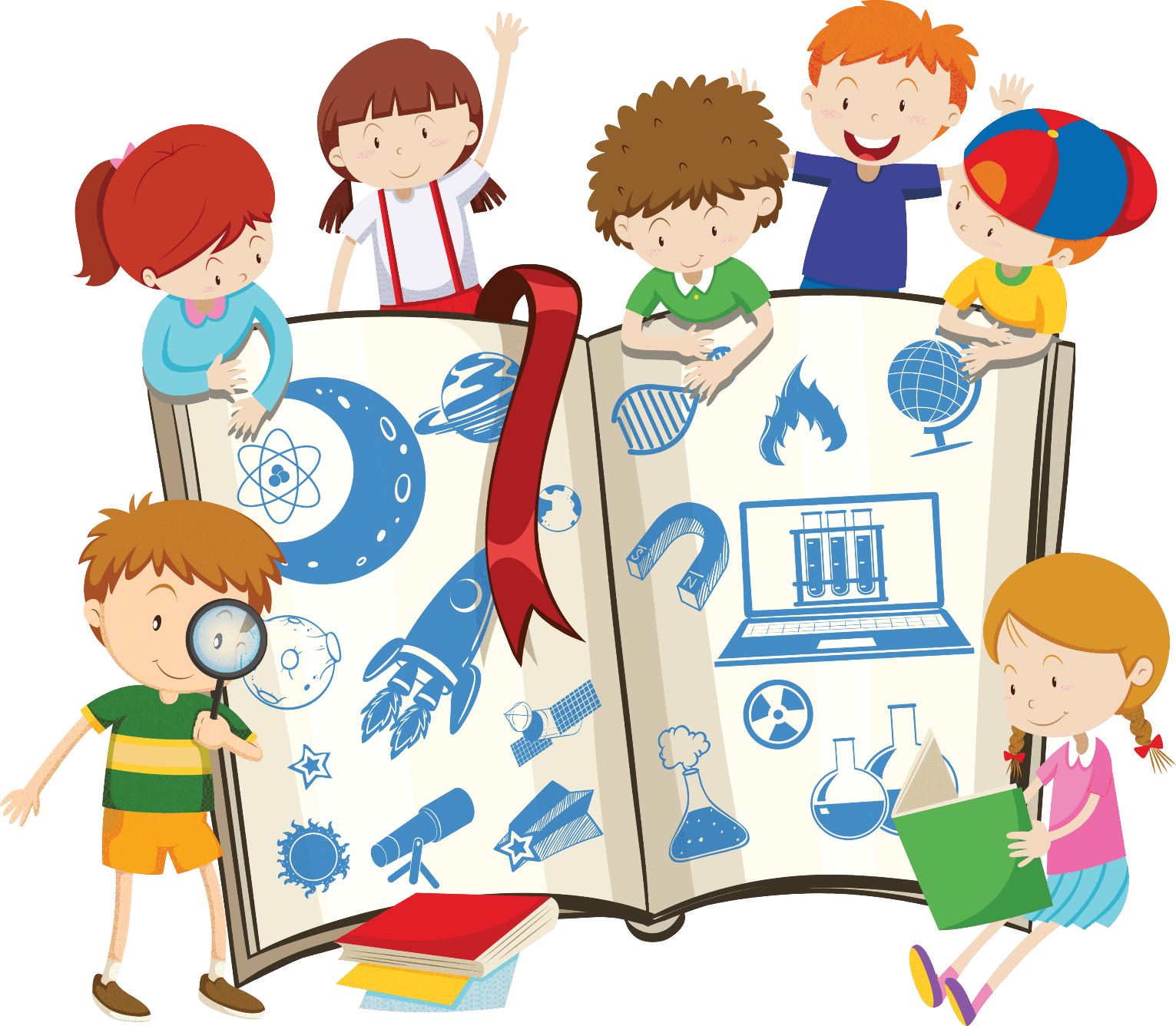 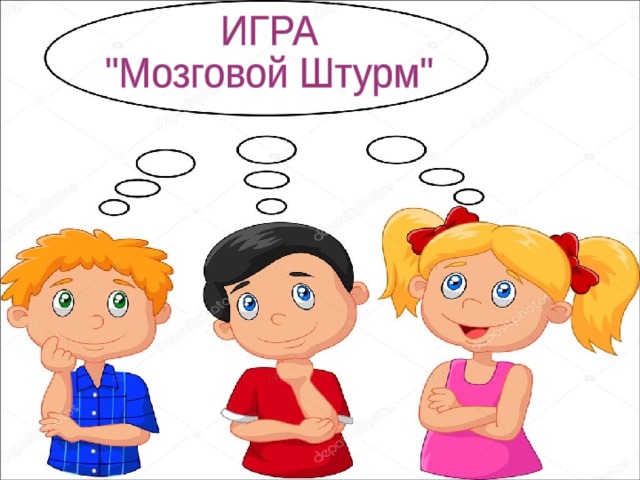 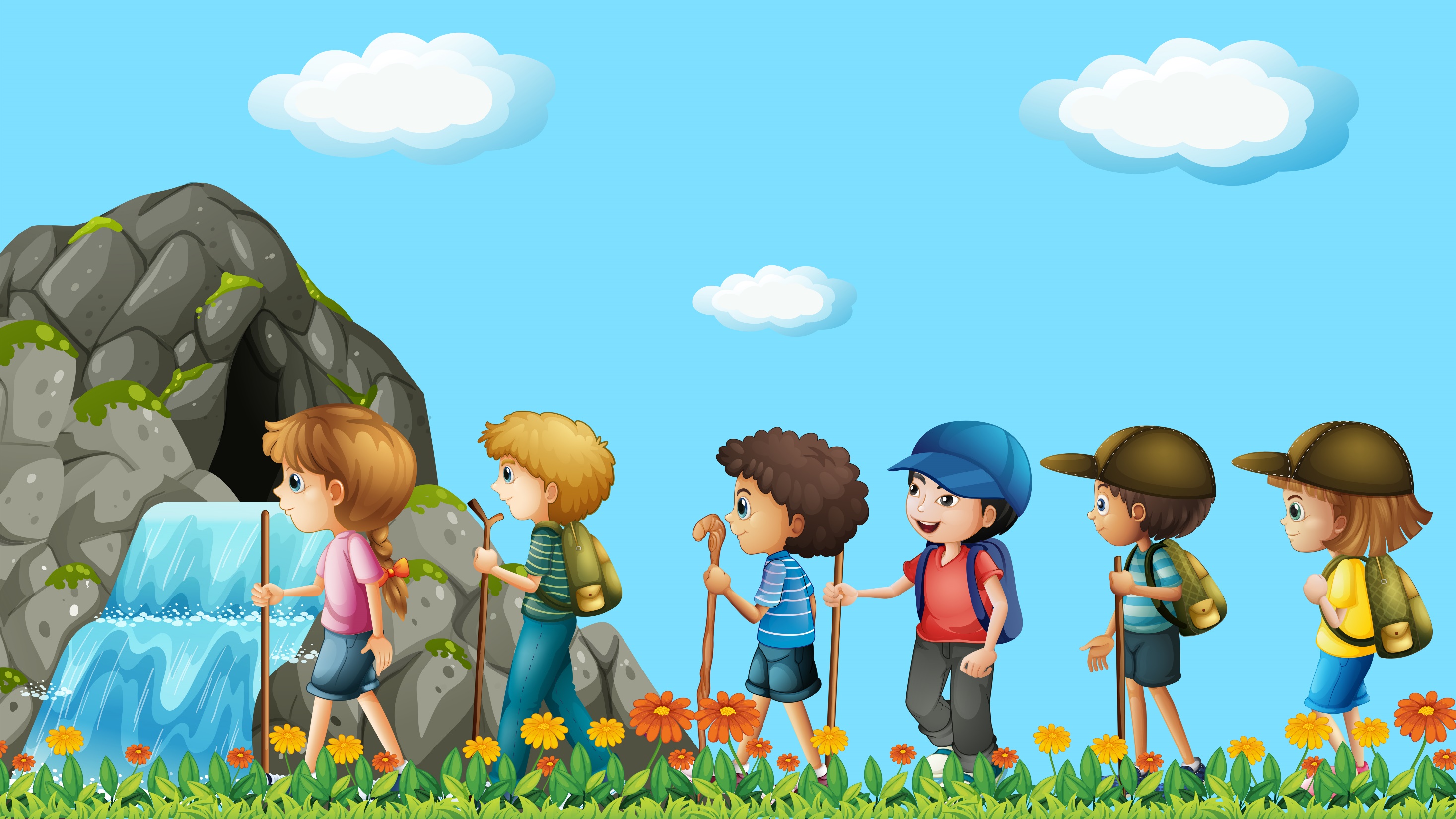 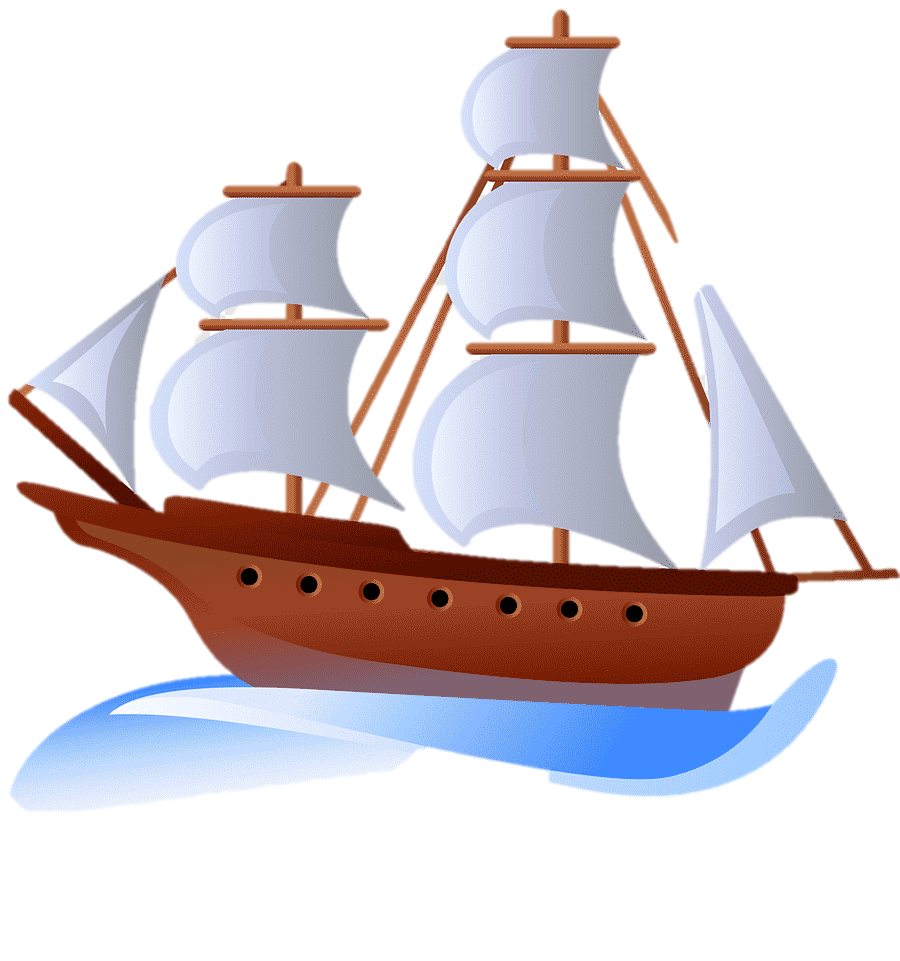 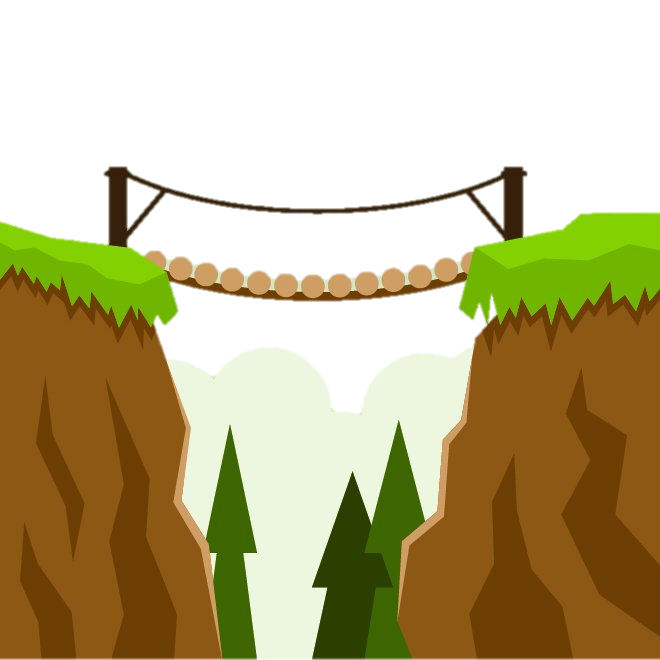 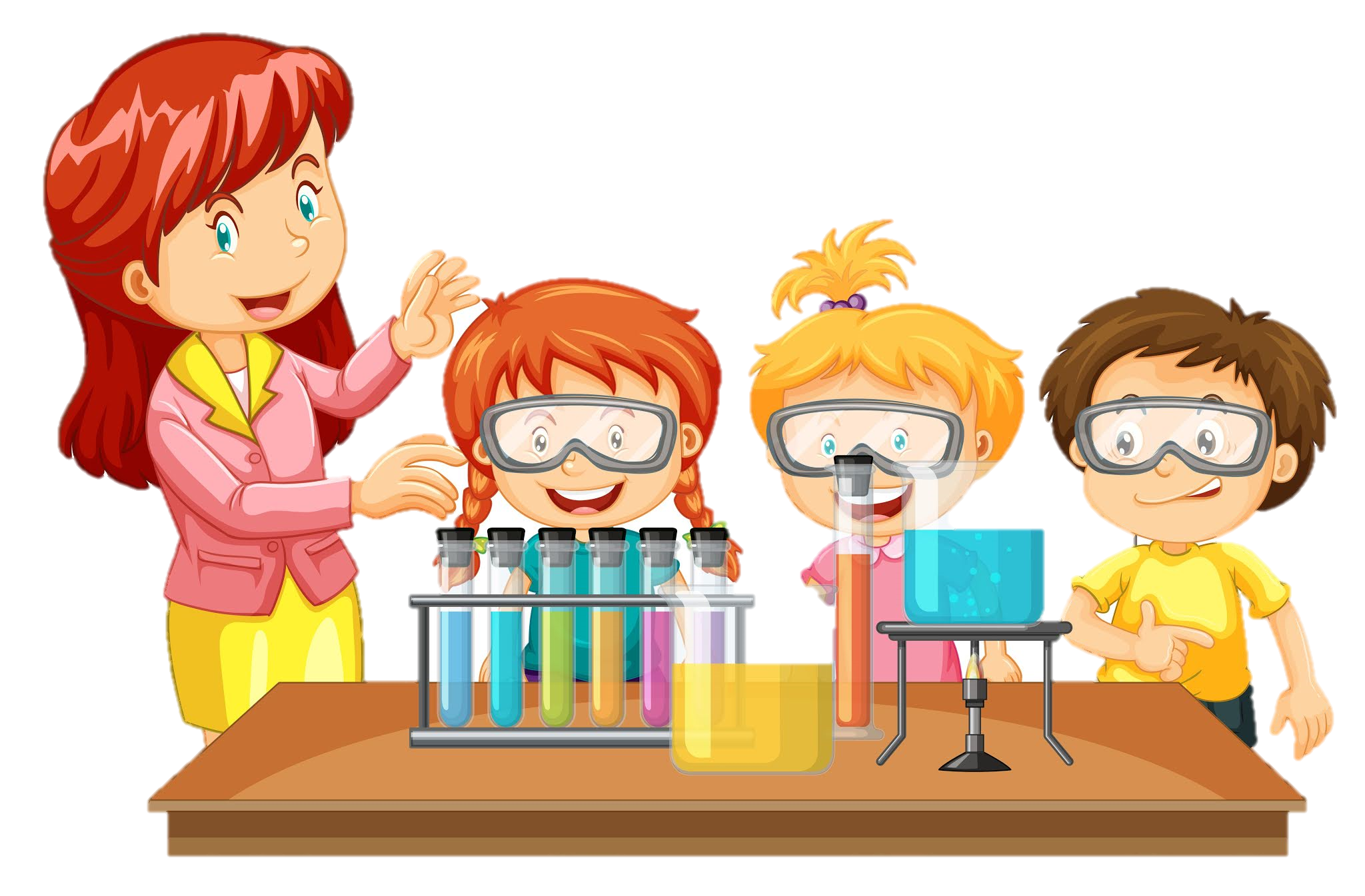 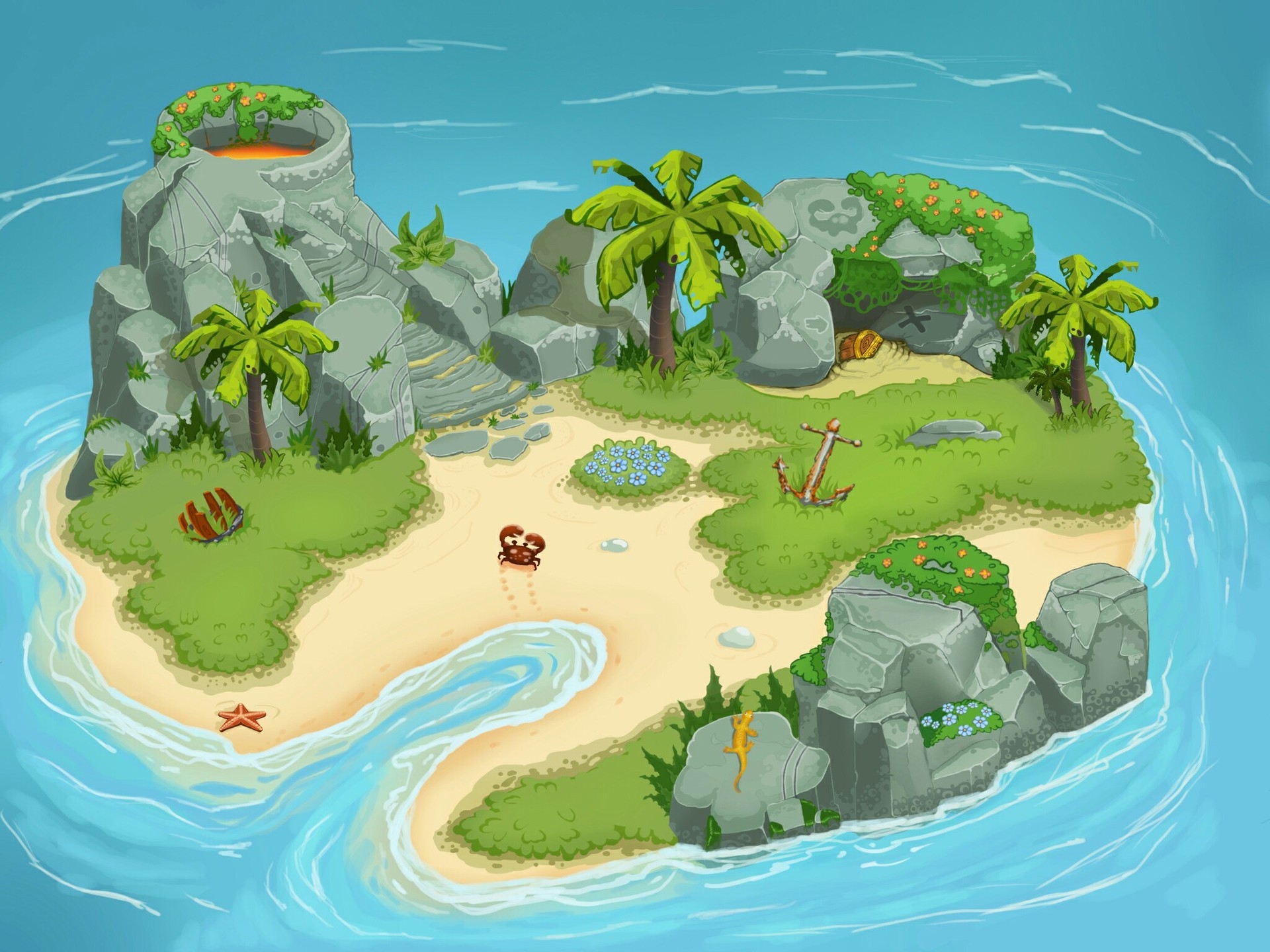 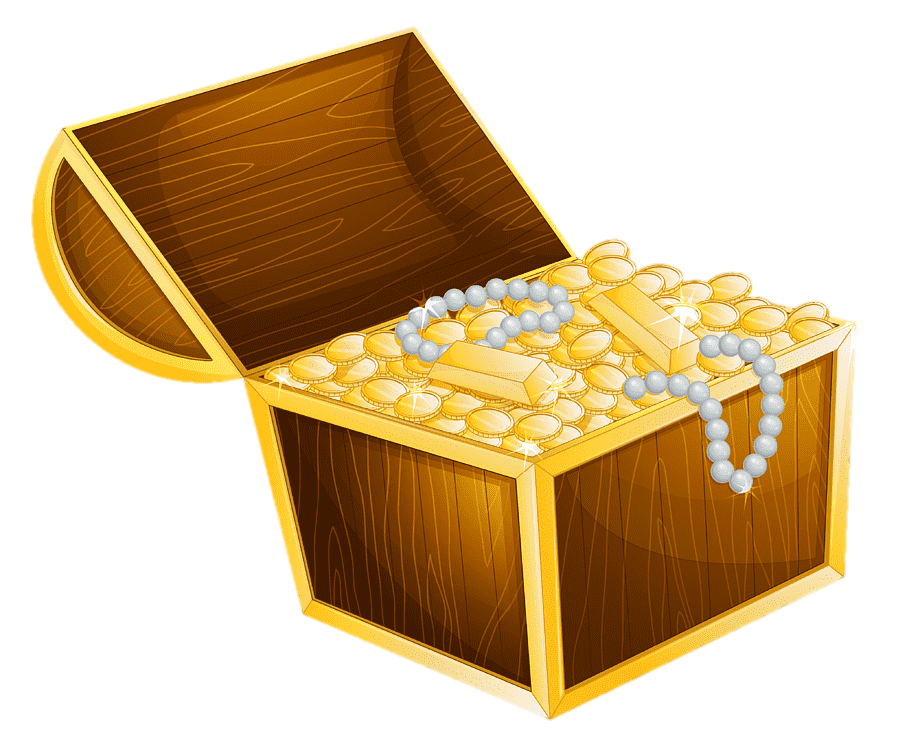